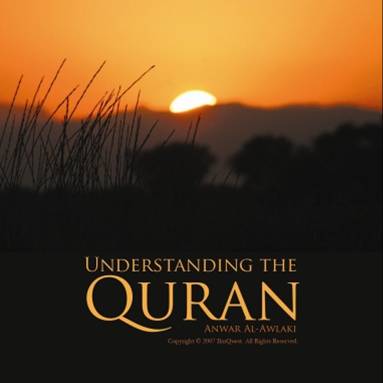 آیۃ الکرسی
[Speaker Notes: This ayat is read for protection from all types of evil in this world.]
It was narrated that Abu Umamah said:
The Messenger of Allah (pbuh) said: 
“Whoever recites  Ayat Al-Kursi 
Immediately after each prescribed Prayer, there will be nothing standing between him and his entering Paradise except death.”
 (Reported by An-Nasa’i and Ibn Hibban.)
[Speaker Notes: When Allah T’ala will weigh our deeds on the day of judgment this ayat will be very heavy on the scale. (Nisa'i, Ibne Habban, Ibnelsani A'n Abi Amatah Albahili Radiallah Anhu)]
It is reported by at-Tabarani that the Prophet (pbuh) said: 
	“The one who recites Ayat-al Kursi after the conclusion of an obligatory prayer, he is under the care of Allah until the next prayer commences.”
Jinns and Shayateen do not come close to the house in which Ayat- al-Kursi is recited. (Tirmidhi)
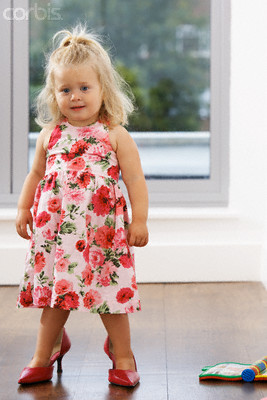 Lets play MOM !
[Speaker Notes: .]
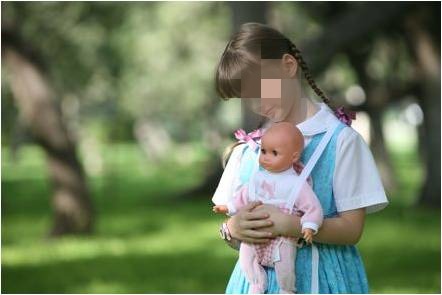 Imagine you have a cute little daughter
[Speaker Notes: and you being the mom have to give her complete protection]
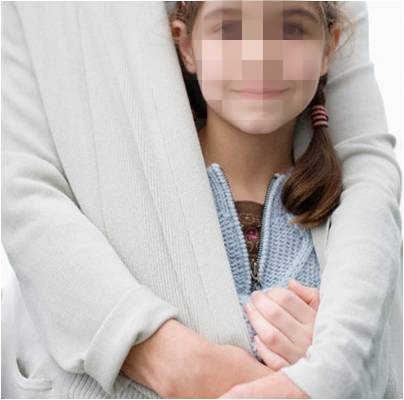 My weaknesses
[Speaker Notes: Now think hard : What kind of weaknesses do you have being a human which can effect your protection  towards herI am a human so I can
Sleep 
Get tired and neglect her
Die
Doze off
My lack of knowledge
Things out of your control
So we can’t really protect any one completely]
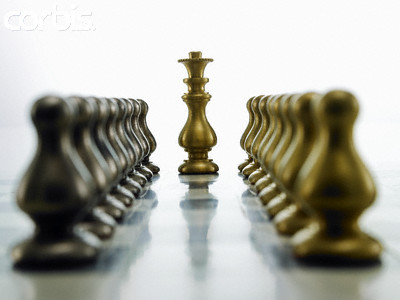 Ayat Al-Kursi is recited for complete protection
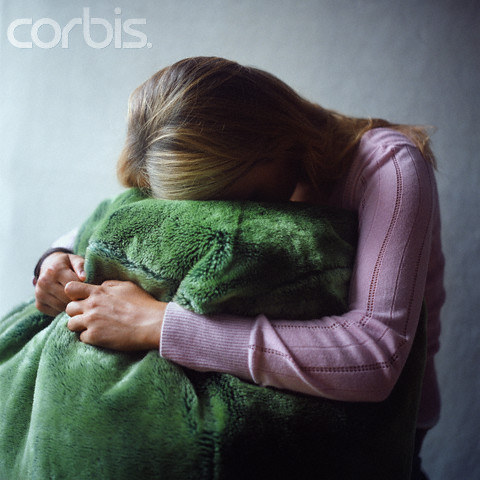 Why do things still go wrong?
[Speaker Notes: Its like a child saying, “ well I recited Ayat Al-Kursi and went to the doctor but he still gave me a shot which was extremely painful.”
What answer will you give him?
“ If Allah hadn’t decided to protect you, you probably would have not gone to the doctor or would have found the clinic closed.]
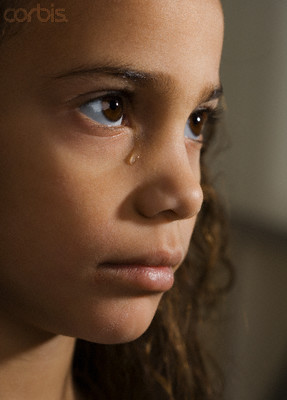 We don’t know what is good or bad for us , Allah (swt) does!
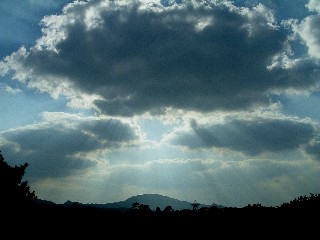 اللّهُ لاَ إِلَـهَ إِلاَّ هُوَ
Allah! There is no god but He
[Speaker Notes: There are two meanings to this line-
1.The literal meaning is very obvious that there aren’t two or more Gods basically negating the concept of polytheism the belief of mushrikeen that there is one god with a capital G and then there are other small gods who also have powers.
2.All the powers are only with Allah and therefore Allah’s rights must not be given to any thing else in this world.]
Who do we give Allah (swt)’s rights to?
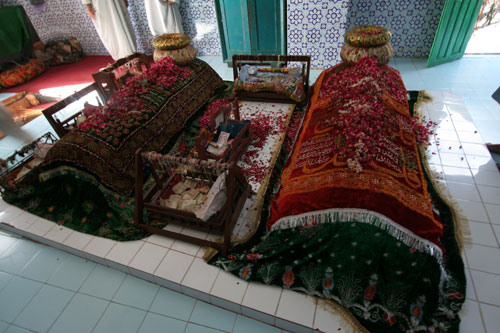 [Speaker Notes: So who do you give Allah’s rights to ? By doing things you desire that
Allah doesn’t allow.
Your inner desires can be that god besides Allah.]
To ourselves
To our desires
To our friends
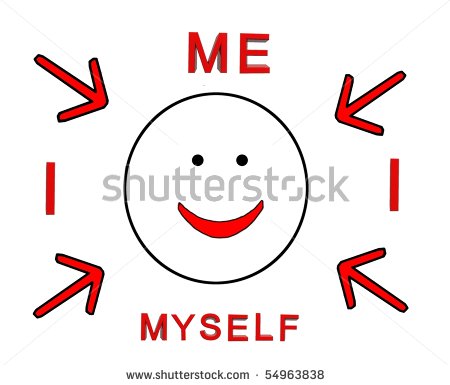 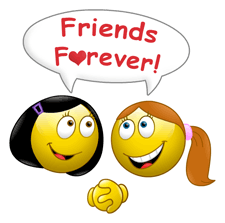 To people we love
[Speaker Notes: And to people we love. By pleasing people at the cost of Allah’s disobedience
Lets say all your friend wants you to go or do something that is forbidden by Allah .
Now if you please your friend you are basically giving Allah’s right to your friend which is a type of shirk.]
[Speaker Notes: A Momin gives top priority to Allah’s right ,then comes people’s right and in the last comes our own personal rights.]
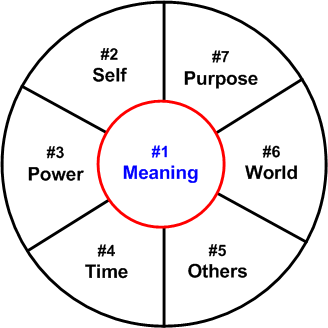 Allah
[Speaker Notes: For a momin all these things evolves around Allah’s consent.]
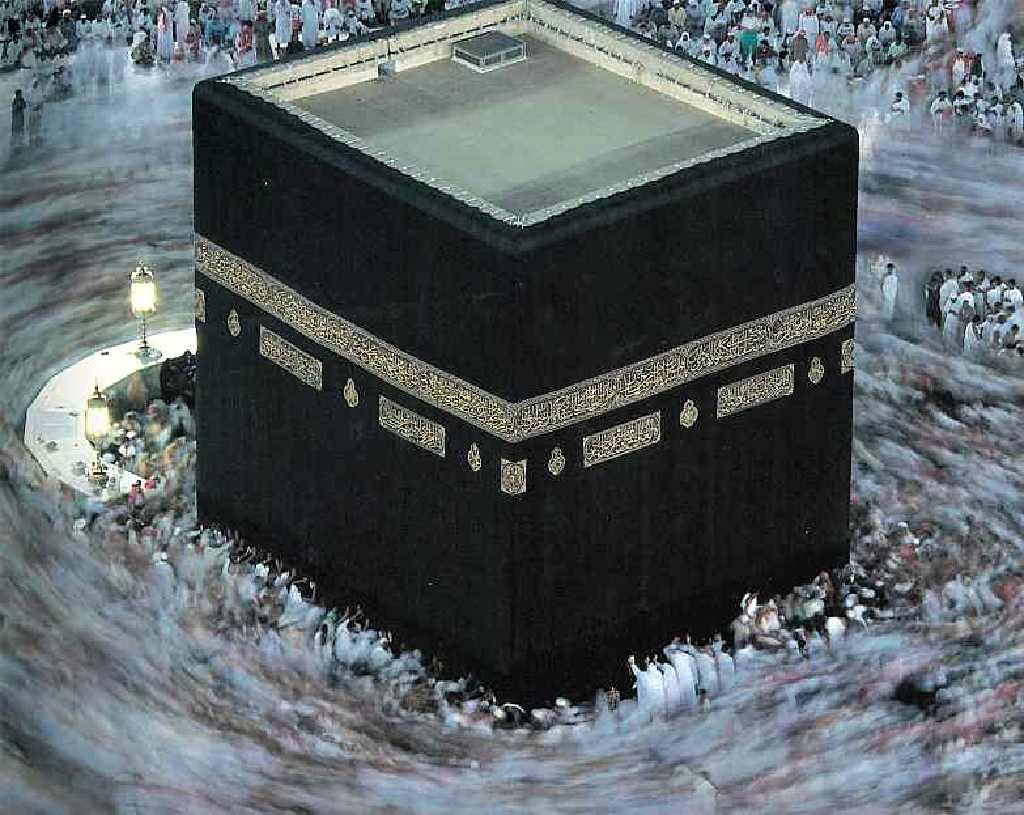 [Speaker Notes: Tawaaf is a symbol of the fact that the center of all our doings is Allah.]
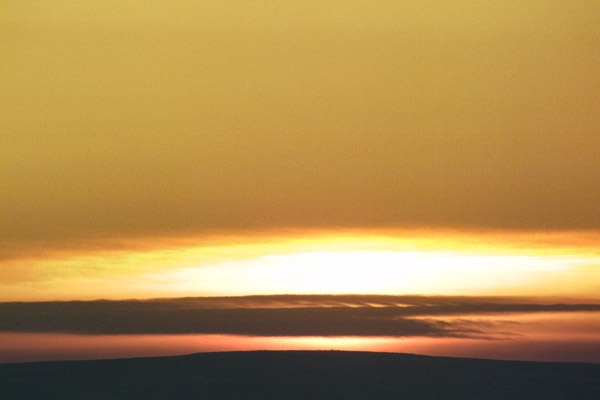 الْحَيُّ الْقَيُّومُ   The Living,The All-Sustaining
[Speaker Notes: Again bring the mothers example in mind.
One of the weakness because of  which she can’t protect us is that she can die.
But Allah……….explain]
الْحَيُّ
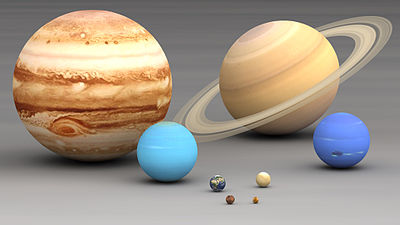 No comparison between our living and His being Living
[Speaker Notes: The only thing common in ours and Allah’s life is the word life itself . 
There is no comparison between the creator and His creation. 
Lets see what all are the differences between our life and Allah’s.]
Our life is limited
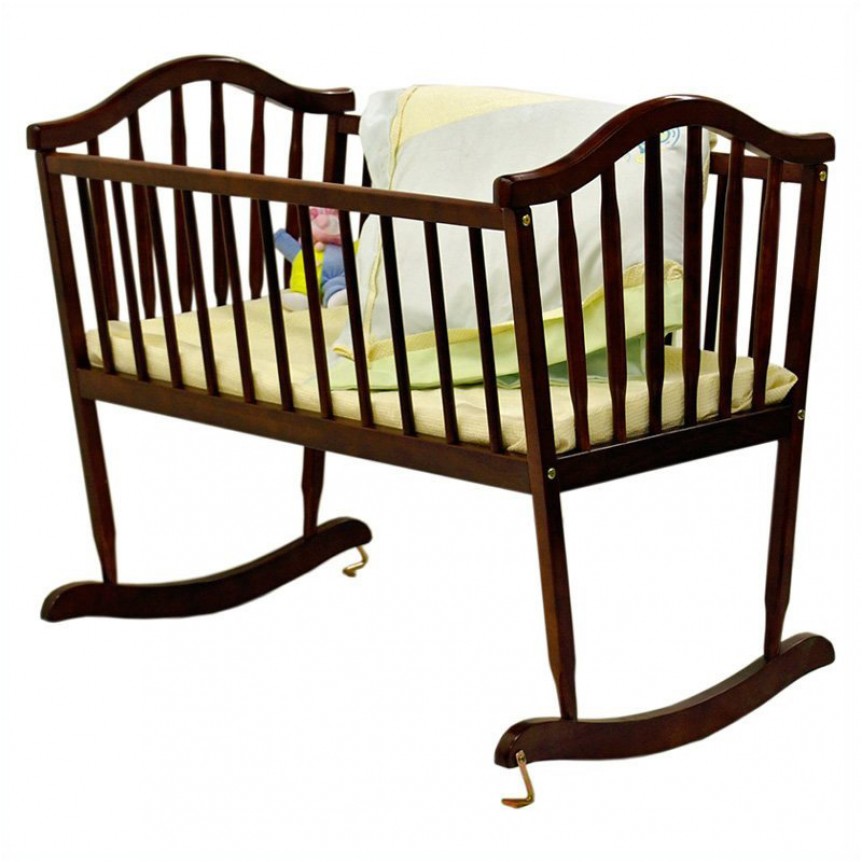 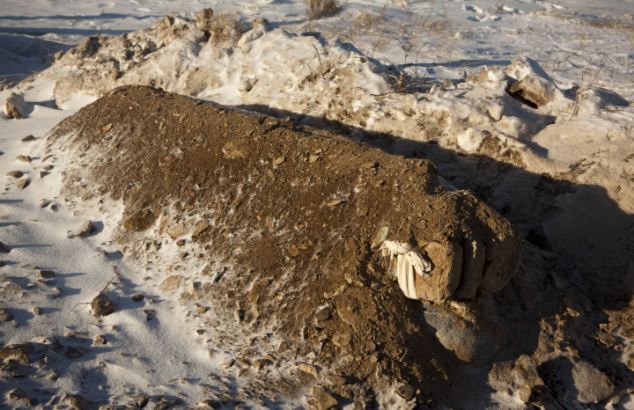 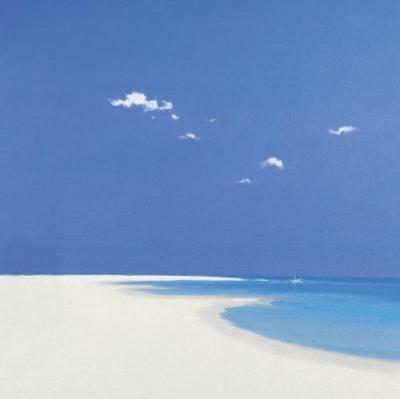 Allah (swt)’s life is ever lasting
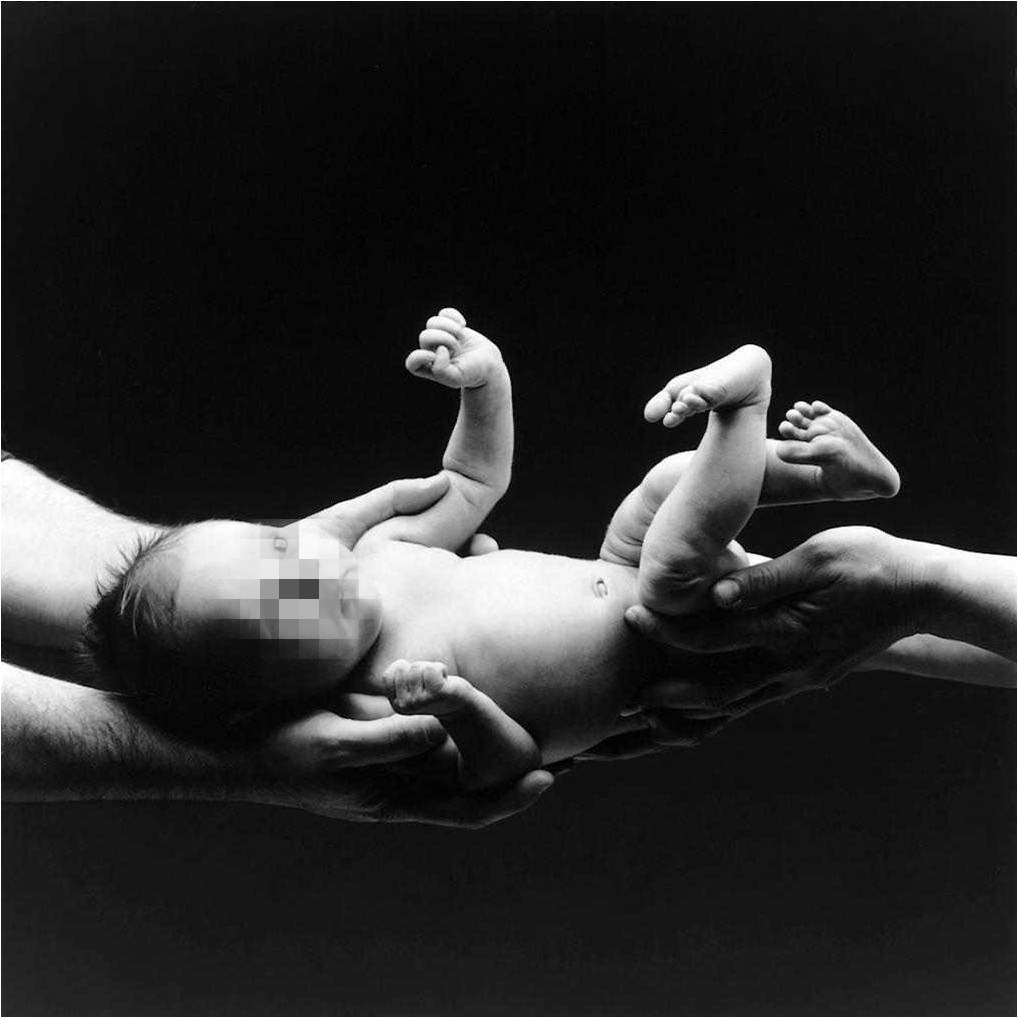 We are not born out of our own will
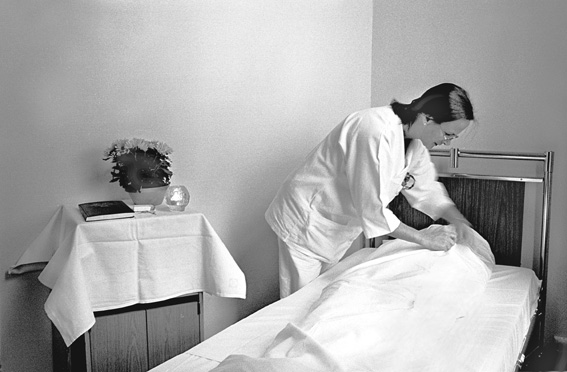 Nor do we die by choice
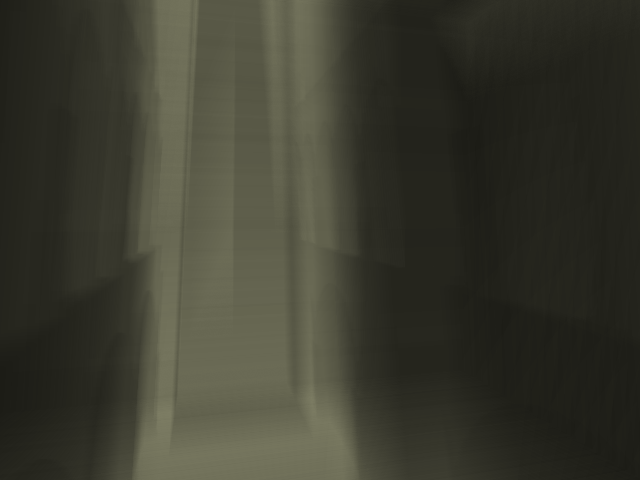 Allah (swt) was neither born nor will He die
[Speaker Notes: We might have difficulty in comprehending this concept as to how there was no beginning to Allah.]
Our life is borrowed
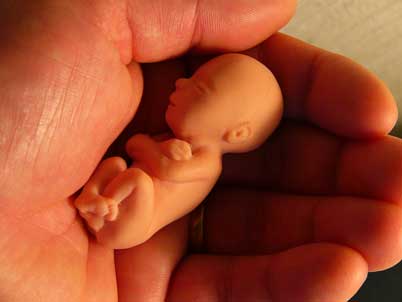 [Speaker Notes: We are not born by our own choice neither do we die by our free will.
if I borrow a book from some one
Can I change the cover?
Write in it my remarks
Tear a few papers 
Misplace it.]
We must use it the way the lender wants us to
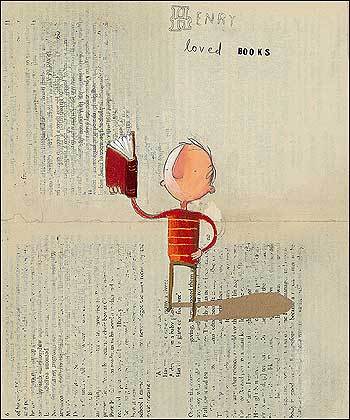 [Speaker Notes: I’ll be careful in using it. 
Will use it the way she wants me to…….]
And be prepared that she can take it back any time
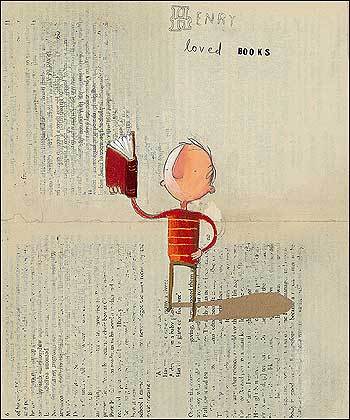 [Speaker Notes: ……So our life is Allah’ s
We have just borrowed it for a few days/years.
Are we prepared to give it back to him when He asks for it?]
our loved ones die…
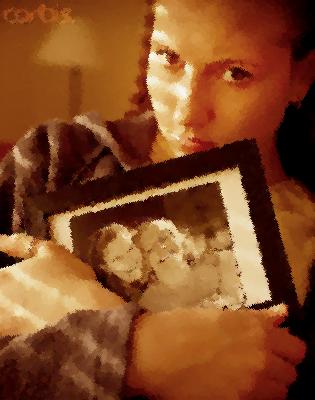 [Speaker Notes: With our own life we may still accept this concept but it is usually when our loved ones die that we say it is not fair.]
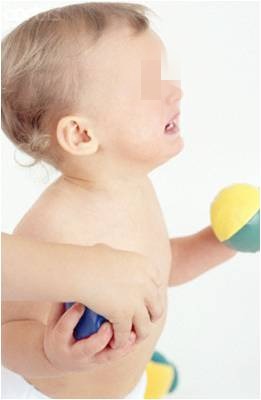 “No honey, it is not ours!”
[Speaker Notes: What do we tell our children when we go to someone's house and they play with their toys . 
When leaving they don’t want to let go of the toy and we say…….
Like wise our lives 
Our parents lives
Our loved ones lives are not ours.]
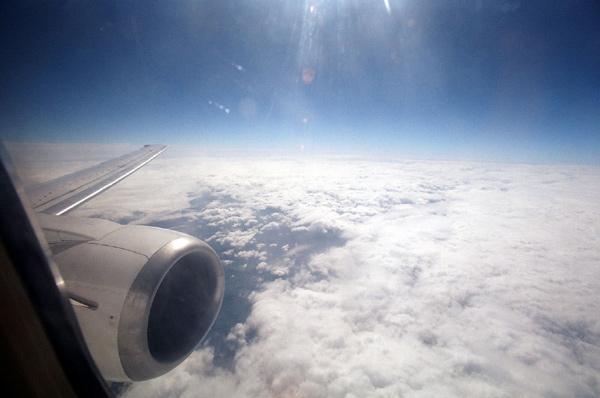 Allah (swt)’s life is His own
[Speaker Notes: On the other hand…]
Our life is limited
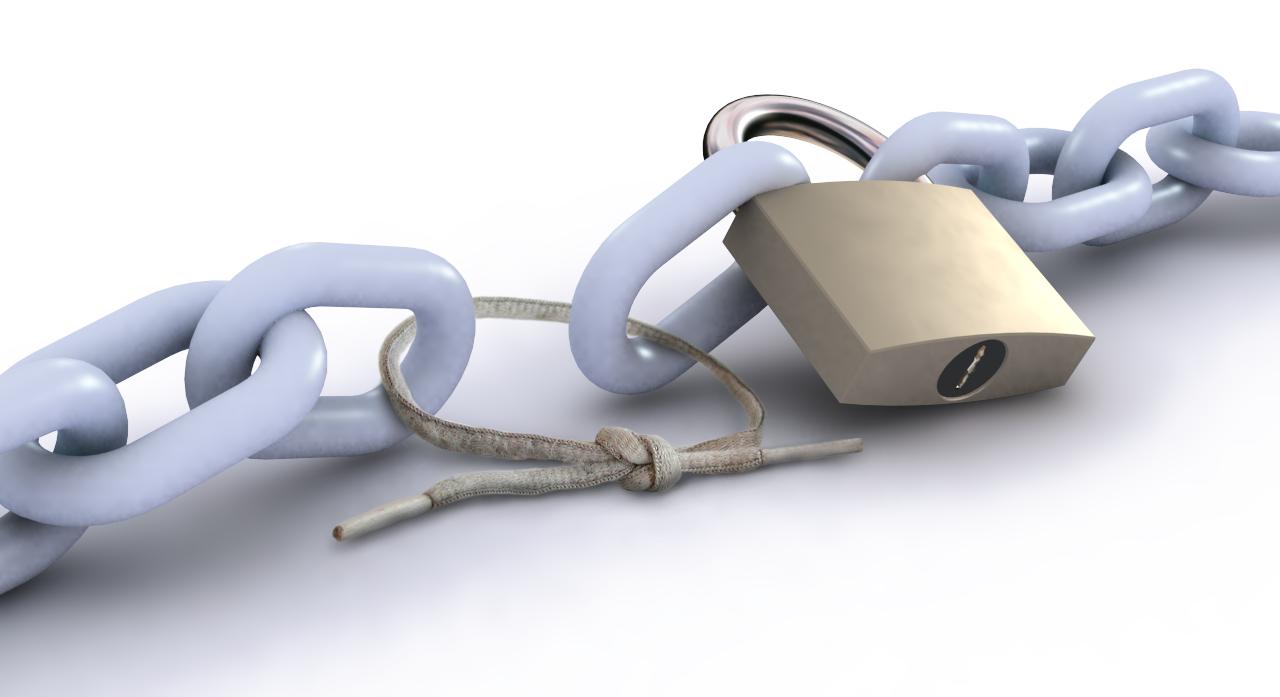 and therefore weak
[Speaker Notes: Lets see another difference between our life and Allah’s life……
Our life can end at any time and without some basic things it can end immediately. 
What are those things that make our life limited ?]
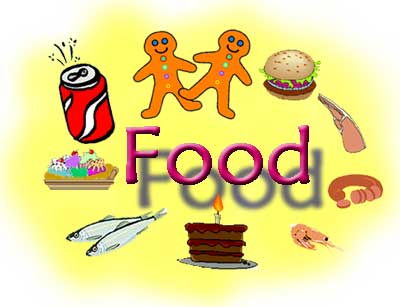 We are dependent on food to survive
Air to breathe
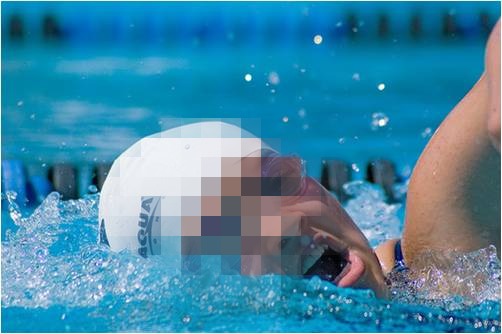 Water to drink
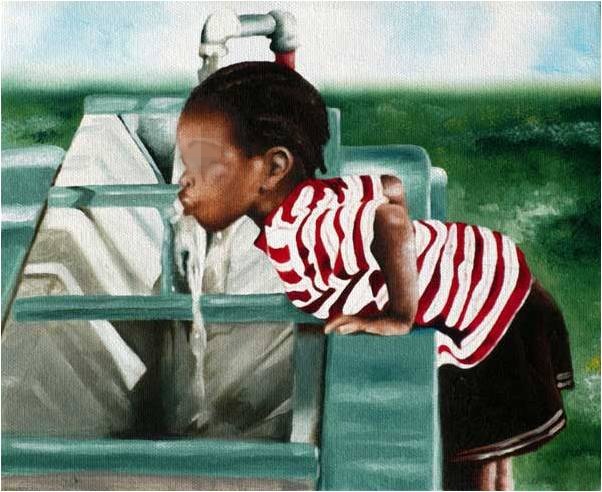 We are not self sufficient
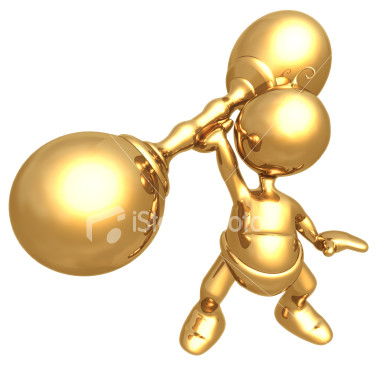 [Speaker Notes: So our life is dependent on a  lot of things without which we can’t live.]
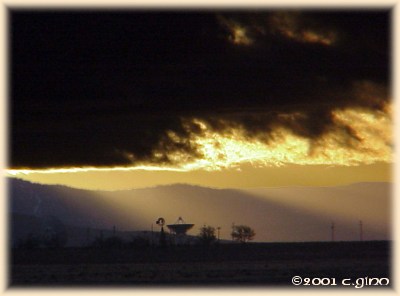 Allah (swt) doesn’t have these weaknesses
[Speaker Notes: Allah doesn’t need food, water or air to stay alive. 
So although the word alive is used for Him and us both but his life is forever and our isn’t.]
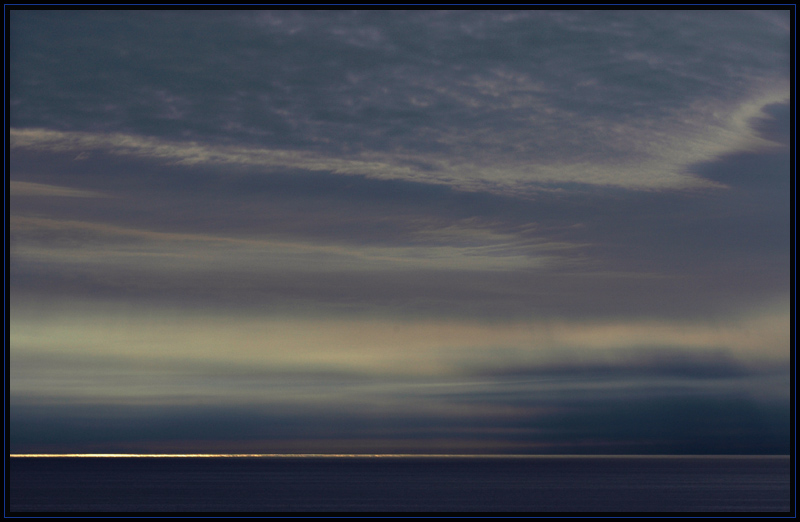 Allah (swt) was there when there was nothing
[Speaker Notes: Another difference…..
It is very difficult to imagine this and can become very confusing too,
e.g. one might think that how can there be something with no beginning because all the things we see in this world has a beginning. 
Can you name any one thing that doesn’t have a beginning?]
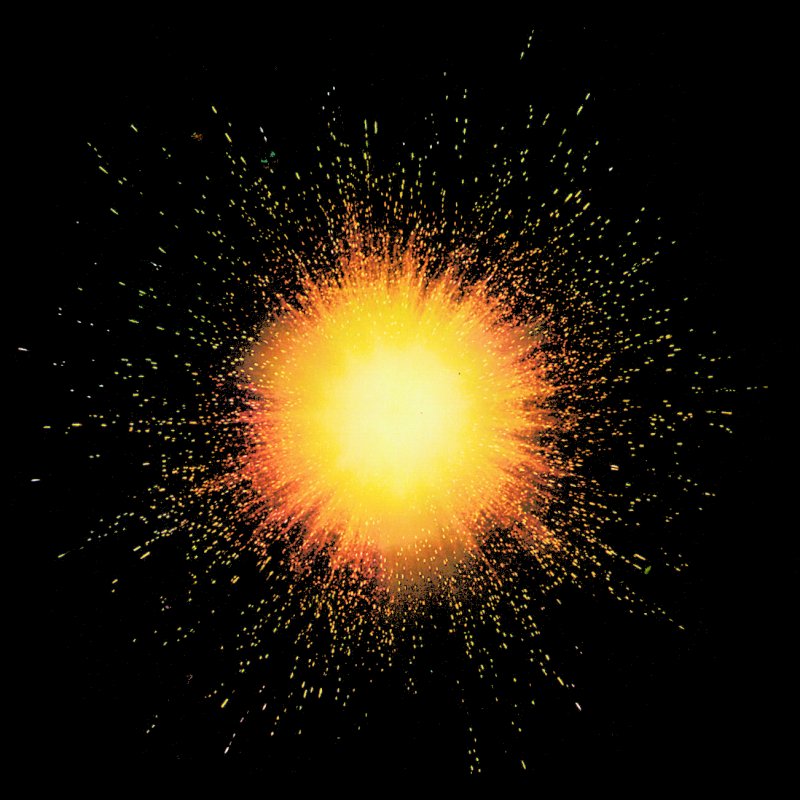 This world came into being with a big bang
[Speaker Notes: Even this world had a beginning …………………But Allah was present before that.]
And He (swt) will be there when there will be nothing
[Speaker Notes: Again something that we cannot easily comprehend.  
So we just blindly believe that Allah is there without using our imagination, he is ever living and ever lasting.]
Al-Qayyum
Everything is in Allah (swt)’s      
   control.
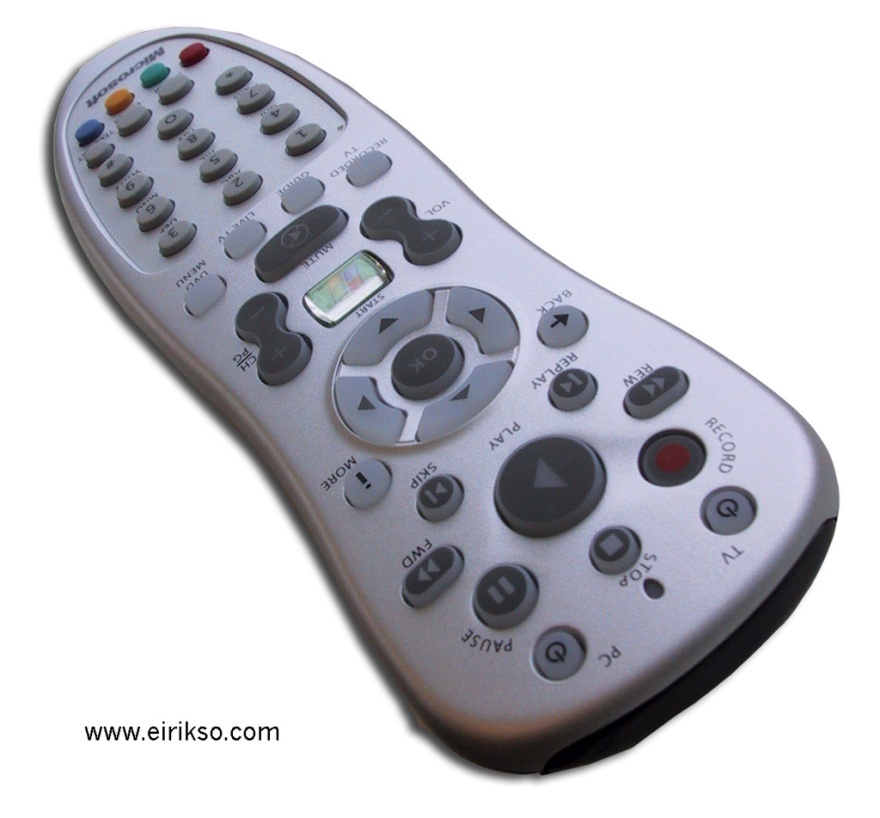 [Speaker Notes: If we understand this and have a strong belief in this fact that Allah has control over everything, more than half our worries in this world will disappear. 
Few things are obvious like death, accident.]
Physical laws are dependent on Allah (swt)
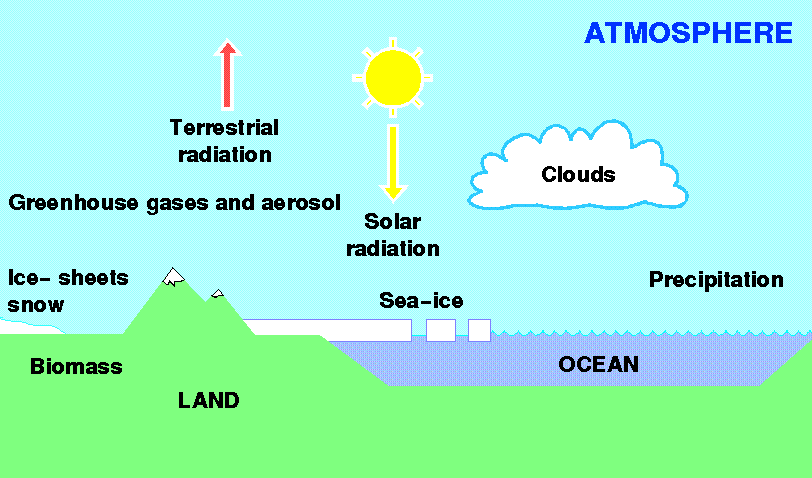 [Speaker Notes: But what we need to understand here is that all the laws in science, physics and chemistry are also made by Allah…..
So if you have dark thick clouds over your head, it is because of your knowledge of physic that you say it is going to rain.
 But just as Allah has made a law he can break it too 
But despite the dark clouds it will only rain if Allah so wishes.]
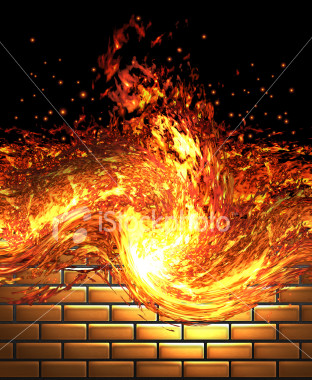 Fire can burn things only by the will of Allah (swt)
[Speaker Notes: That is the reason why Ibrahim (as) didn’t get burnt when he was thrown into fire.]
Water can quench thirst only by Allah (swt)’s will
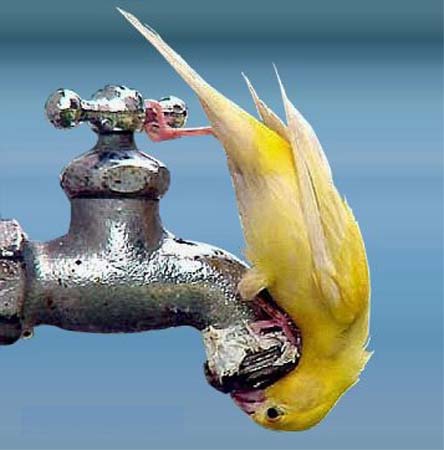 [Speaker Notes: That is the reason why Aab-e- Zamzam quenched Bibi Hajira’s thirst.]
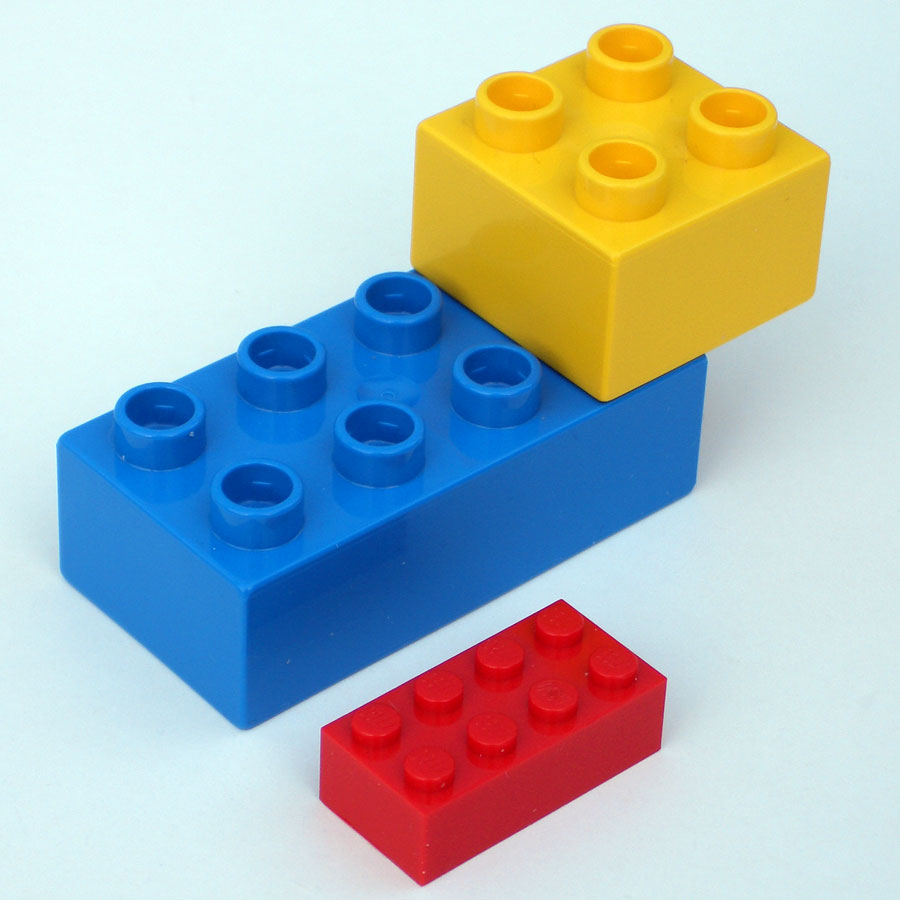 Allah can make and break His laws
[Speaker Notes: Just like we make and break Lego Allah can easily make or break his own laws.]
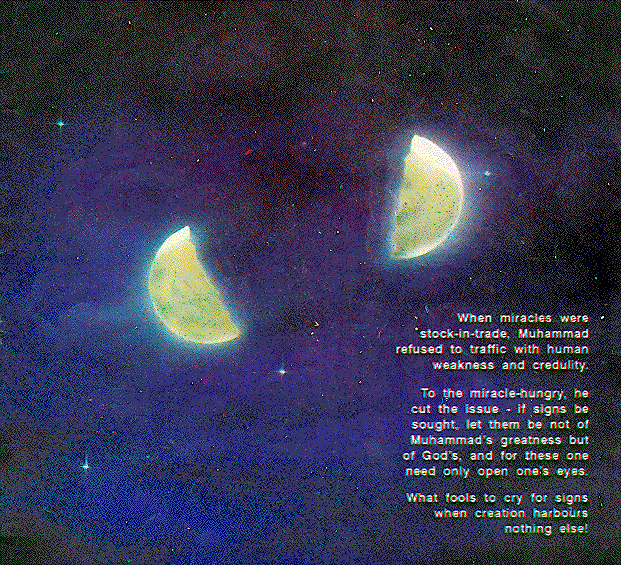 The miracles
 of Allah (swt)
[Speaker Notes: That is the reason why miracles happen.
To show people that Allah is not dependent on the physical laws Allah sometimes break the laws that he has made for this earth.]